9. 11. 2016 MUDr. Martina Vachová31. Imunoglobuliny - struktura32. Imunoglobuliny - funkce33. Genetický základ tvorby imunoglobulinů34. Biologické a chemické vlastnosti jednotlivých tříd        imunoglobulinů I. (IgG, IgA)35. Biologické a chemické vlastnosti jednotlivých tříd        imunoglobulinů II. (IgM, IgD, IgE)36. Izotypový přesmyk. Idiotypy a antiidiotypy - význam.       Imunologická paměť37. Ontogeneze imunitní odpovědi38. Primární imunitní odpověď39. Sekundární imunitní odpověď. Efektorové funkce protilátek
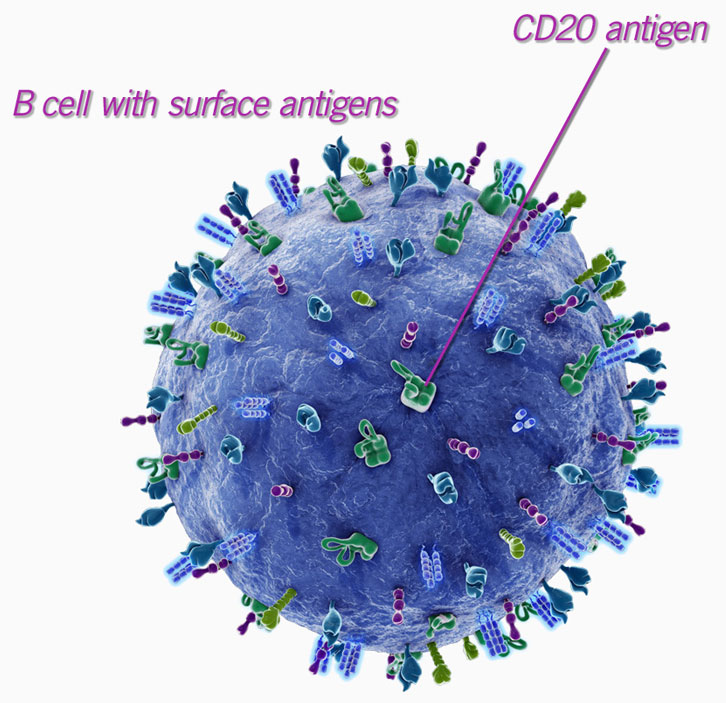 B lymfocyty
B lymfocyty
B-lymfocyty (B buňky) jsou buňky zodpovědné především za specifickou, protilátkami zprostředkovanou imunitní odpověď. Mají rovněž velký význam pro imunitní paměť (využívá se při očkování). 

B-lymfocyty rozpoznávají nativní antigen pomocí BCR (B cell receptor)

Příslušný B-lymfocyt, na jehož receptorech došlo k vazbě antigenu, je stimulován k pomnožení a diferenciaci na efektorové neboli plazmatické bb., které produkují velké množství protilátek stejné specifity, jako je BCR (jde vlastně o tentýž protein v rozpustné formě), vážou se tedy na stejný antigen. Z části stimulovaných B-lymfocytů se diferencují paměťové buňky.
Setkání B lymfocytu s Ag v sekundárních lymfatických orgánech
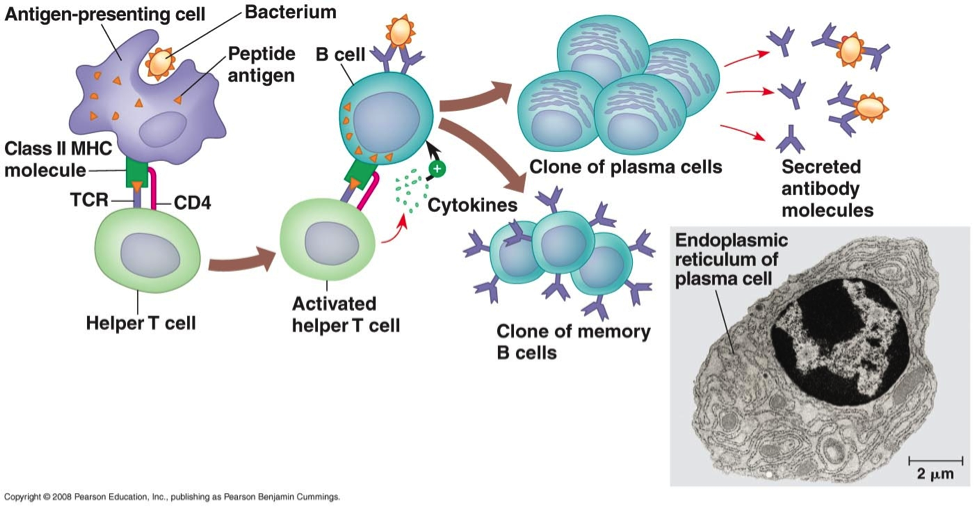 Povrchové znaky B lymfocytů
CD 10 - nezralý B lymfocyt

CD 19 - charakteristický povrchový znak B lymfocytů 

CD 20 - na povrchu Ig-pozitivních B lymfocytů

IgM, IgD - BCR

MHC gp II.třídy - Ag prezentující molekuly

CD 40 – kostimulační receptor
BCR
BCR se skládá z povrchového imunoglobulinu (IgM, IgD – H řetězce jsou transmembránové ; rozeznává Ag) a asociovaných signalizačních molekul (Iga a Igb), které jsou asociovány  s cytoplazmatickými protein tyrosin-kinázami (PTK) skupiny Src

Po současném navázání Ag na 2 či více BCR dojde k přiblížení PTK, vzájemné fosforylaci a fosforylaci dalších cytoplazmatických proteinů, což vede ke změnám transkripce genů, proliferaci, diferenciaci a sekreci protilátek
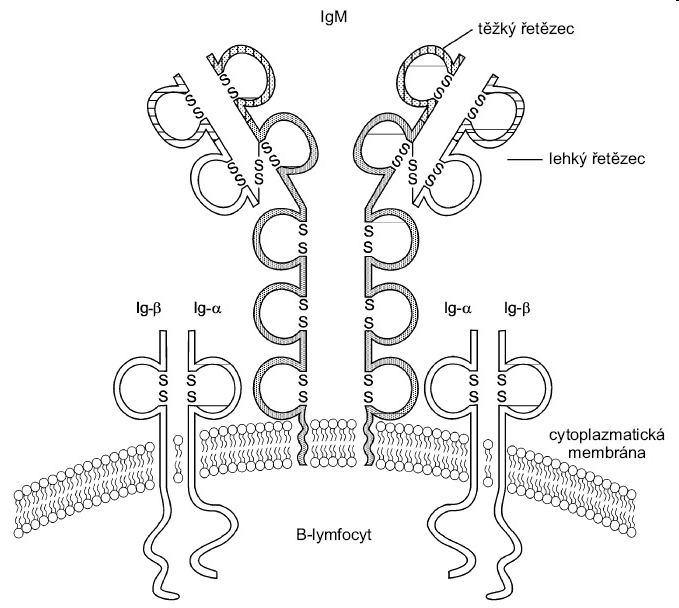 Vývoj B lymfocytů
Vývoj B lymfocytů probíhá v kostní dřeni a dokončuje se po setkání s Ag v sekundárních lymfatických orgánech.

Pluripotentní hematopoetická kmenová buňka

Progenitor B lymfocytu → zahájení rekombinačních procesů, které                                            vedou ke vzniku velkého množství klonů                                            B lymfocytů s individuálně specifickými BCR


Pre B lymfocyt → exprese pre-B receptoru (tvořen H(m) řetězcem                             a náhradním L řetězcem)

Nezralý B lymfocyt → exprese povrchového IgM (BCR); v této fázi                                    vývoje dochází k eliminaci autoreaktivních klonů

Zralý B lymfocyt → exprese povrchového IgM a IgD (BCR), migrace do sekundárních      
                                    lymfatických orgánů
Imunoglobuliny
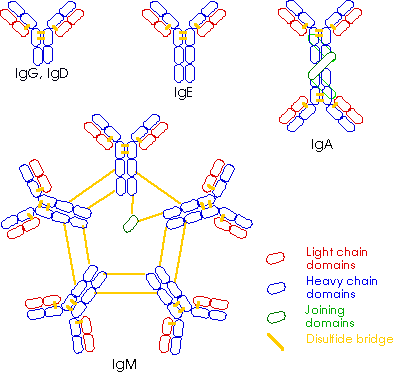 Struktura imunoglobulinů
2 těžké (H) řetězce kovalentně spojeny cystinovými můstky, ke každému H řetězci je cystinovým můstkem připojen lehký (L) řetězec

H řetězec se skládá ze 4 až 5 domén (1 variabilní, 3-4 konstantní)

L řetězec se skládá ze 2 imunoglobulinových domén (1 variabilní, 1 konstantní)

Typy L řetězců - k, l

Typy H řetězců – m, d, g (g1-4), a (a1,a2), e
Struktura imunoglobulinů
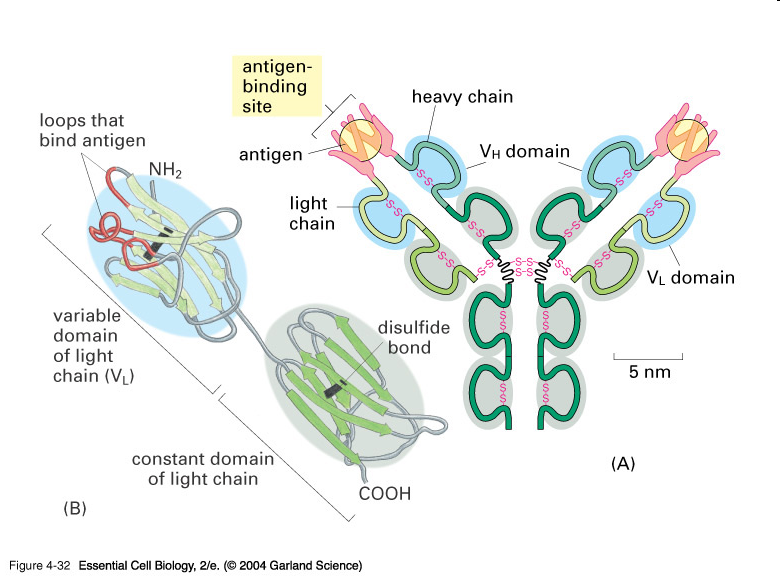 Variabilní domény L a H řetězce tvoří vazebné místo pro Ag

Pantová oblast = místo, kde jsou těžké řetězce spojeny cystinovými můstky

Molekulu imunoglobulinu lze proteolyticky rozštěpit
      - použitím enzymu papainu získáme 2 fragmenty zvané Fab a fragment Fc
        Fc části imunoglobulinů jsou silně glykosylovány, 
        váží se na Fc receptory fagocytů

J řetězec (molekuly některých tříd imunoglobulinů 
      se skládají z několika jednotek spojených řetězcem J)

Sekreční komponenta (podjednotka obsažená 
      v sekrečním IgA)
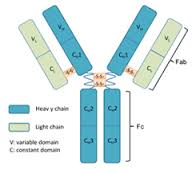 Funkce imunoglobulinů
Neutralizace Ag (zablokování funkce Ag)

Aktivace komplementu (protilátky navázené na antigen mohou aktivovat klasickou cestu komplementu)

Opsonizace (vazbou protilátky na antigenní částice a mikroorganismy se zlepšuje jejich pohlcení fagocyty)

Aktivace mastocytů prostřednictvím IgE

ADCC (cytotoxická reakce závislá na protilátkách- Fc receptor CD 16 na povrchu NK bb+opsonizovaná buňka-aktivace NK buněk)
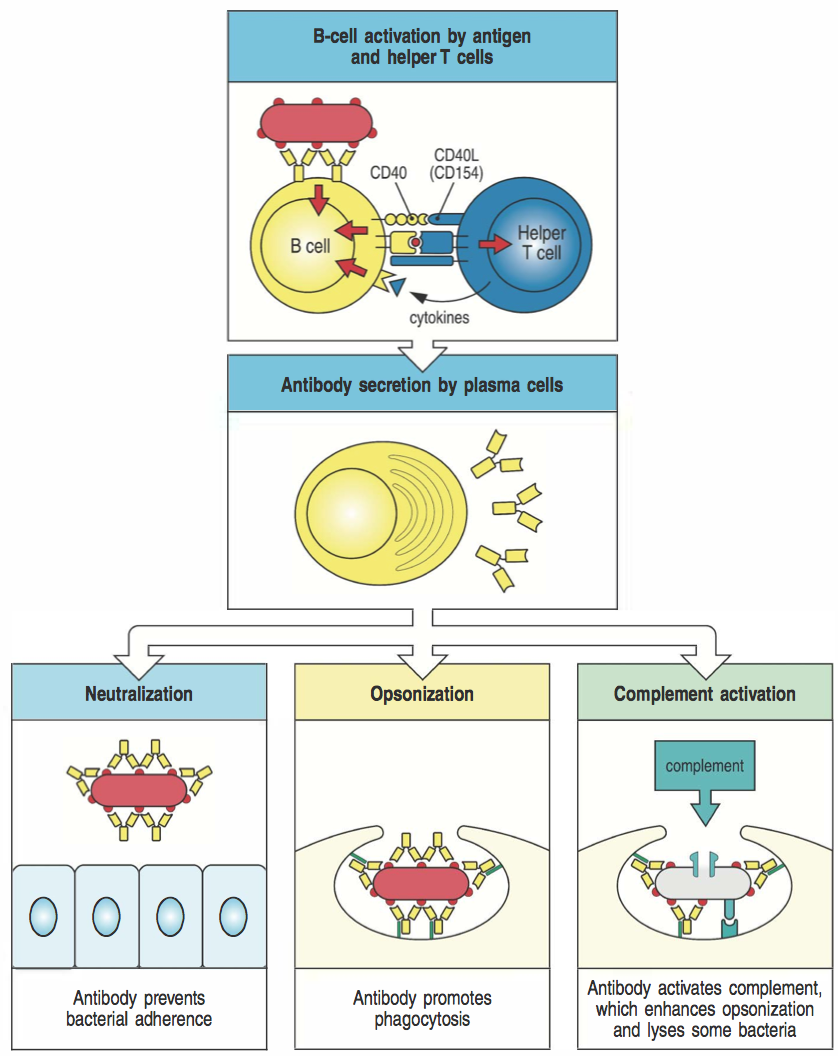 Aktivace mastocytů prostřednictvím IgE
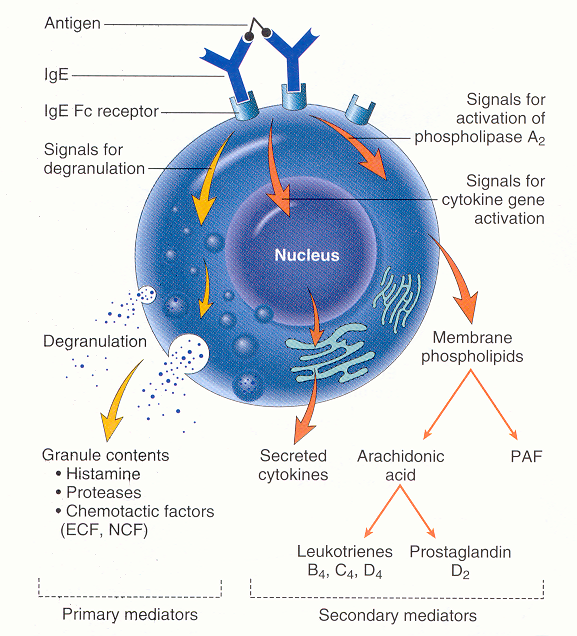 vazbou alergenu nebo 
mnohobuněčného parazita 
na IgE protilátky dochází 
k přemostění sousedních FcεRI 
receptorů umístěných na 
mastocytech  a 
dochází k vyplavení : 
preformované mediátory 
novotvořené mediátory 
cytokiny
Preformované mediátory:
    histamin - biogenní amin, způsobuje bronchokonstrikci, zvýšenou sekreci hlenu v DC, vazodilataci a zvýšenou permeabilitu stěn cév, zvýšená peristaltika 
    proteázy – tryptáza, chymáza, katepsin, karboxypeptidáza A, 
                      kininogenáza
    proteoglykany – heparin, chondroitin sulfát
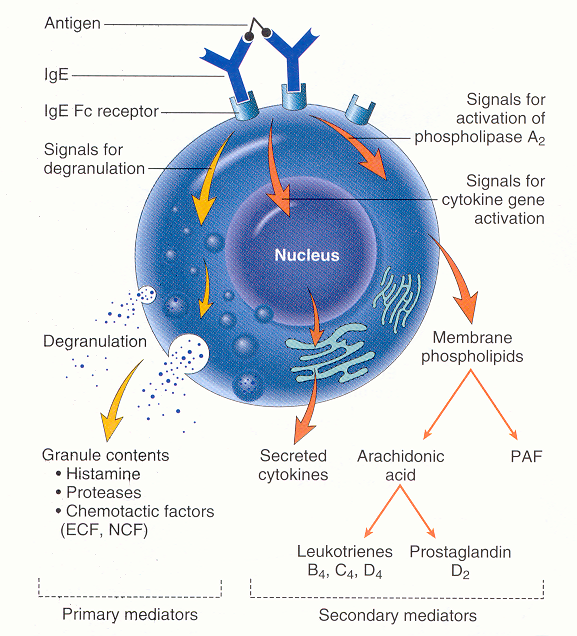 Novotvořené mediátory
Přemostění molekul IgE na povrchu mastocytů vede k aktivaci
fosfolipázy A2 –  uvolňuje kys. arachidonovou a PAF z 
membránových fosfolipidů        
       kys. arachidonová je metabolizována 
      -  cyklooxygenázou za vzniku prostaglandinu D2
      (bronchokonstrikce, vadodilatace, zvýšení cévní permeability,     
       přímo aktivuje eosinofily)
      -   5-lipoxygenázou za vzniku leukotrienů 
      (LTB4 zvyšuje expresi adhezivních molekul 
      na leukocytech, LTC4, LTD4 a LTE4 
      navozí prolongovanou bronchokonstrikci,
       nárůst kapilární permeability, působí 
      chemotakticky na eosinofily a neutrofily)
       PAF obdobné účinky jako výše uvedené
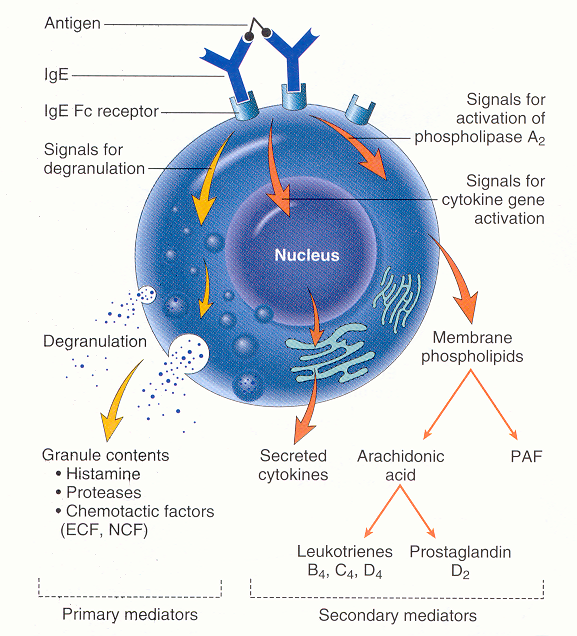 Cytokiny produkované mastocyty a bazofily
IL 4 a 13 podporují tvorbu IgE protilátek
IL 5         proliferační faktor a chemoatraktant pro eosinofily
TNF-α    zvyšuje expresi adhezivních molekul na cévním endotelu,
              umožňuje vycestování eosinofilů a neutrofilů mimo cévní 
              řečiště
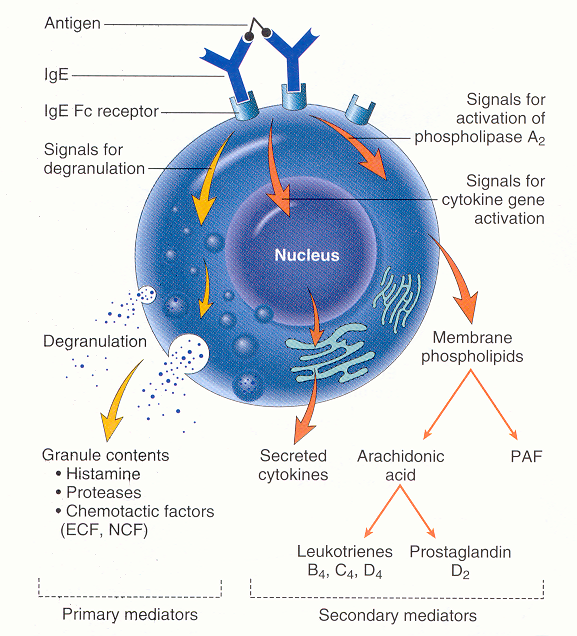 ADCC (antibody-dependent cellular cytotoxicity, cytotoxická reakce závislá na protilátkách) :  NK  buňky rozpoznají buňku opsonizovanou IgG protilátkami prostřednictvím svých Fc rereptorů CD 16, což vede k aktivaci cytotoxických mechanismů (degranulaci NK buněk)
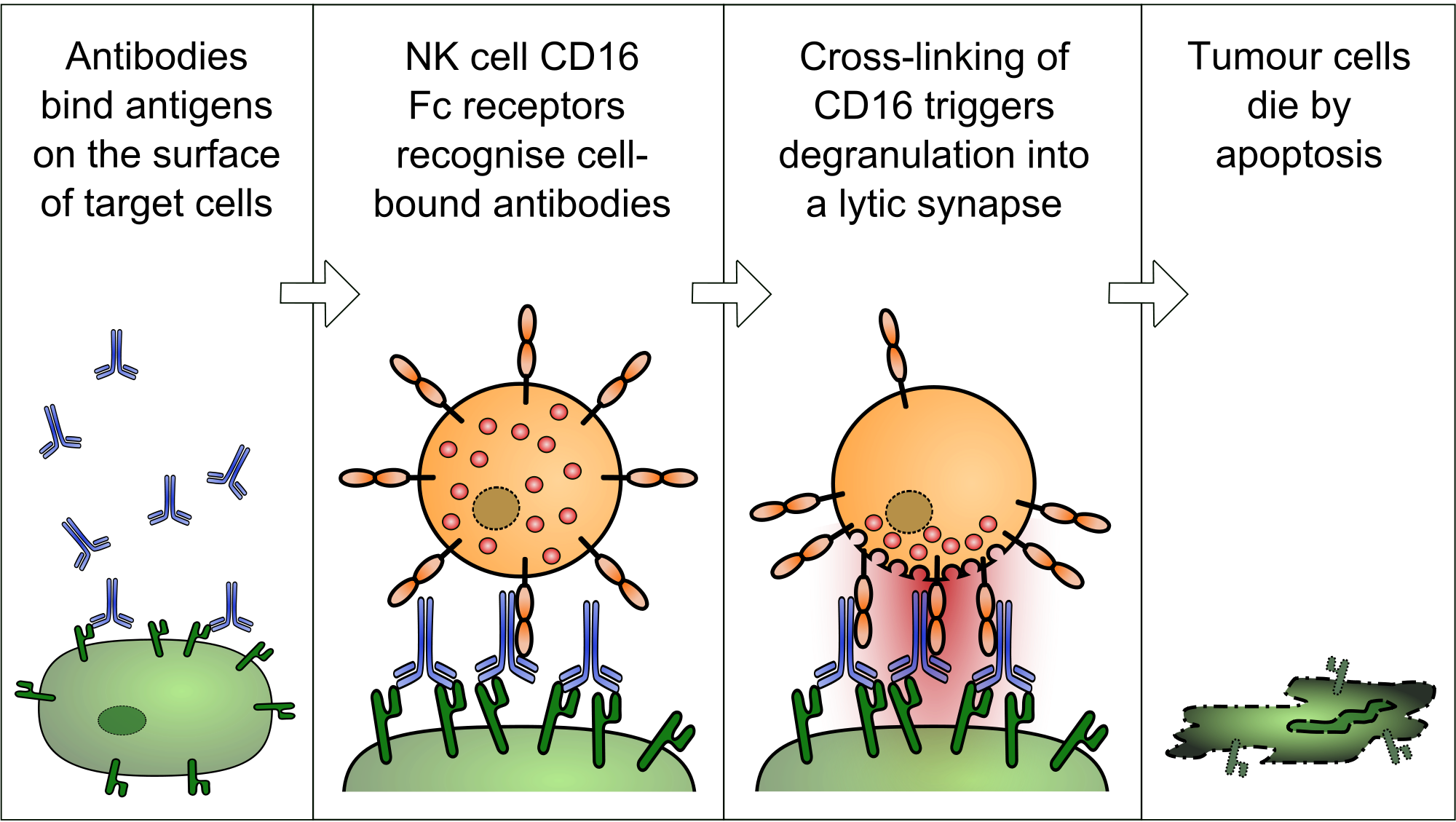 Třídy imunoglobulinů a jejich funkce
Rozlišujeme podle konstantní části H řetězce
IgM, IgD, IgG ( IgG1 – IgG4), IgA (IgA1, IgA2), IgE

IgM - jako monomer tvoří BCR	       - sekretovaný ve formě pentamerů          (10 vazebných míst)       - první izotyp, který se tvoří po setkání s Ag       - funkce : neutralizace Ag, aktivuje komplement, neváže         se na Fc receptory fagocytů       - (koncentrace 0,9 – 2,5 g/l; biol. poločas 6 dnů)


IgD - jako monomer tvoří BCR       - v séru se nachází ve velmi malé koncentraci 
             - (koncentrace 0,1 g/l; biol. poločas 3 dny)
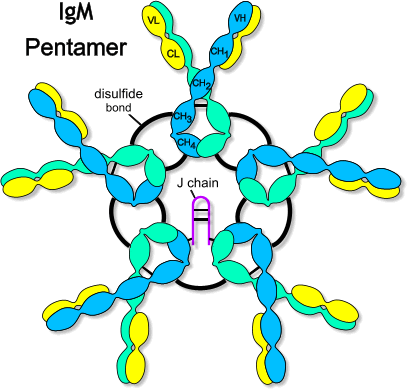 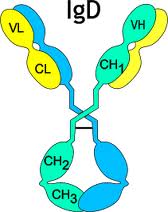 IgG - tvořen při sekundární imunitní odpovědi 
            - izotypy IgG1-IgG4 
            - funkce: neutralizace, opsonizace, aktivace           komplementu, ADCC
            - jednotlivé izotypy IgG1-IgG4 se liší schopností          aktivovat komplement a vázat se na Fc receptory          fagocytů (opsonizace)
            - přestupuje placentou
            - (koncentrace 8 – 18 g/l; biol. poločas 21 dnů)
IgA 
	slizniční IgA - nejvýznamější slizniční imunoglobulin 
                             - dimér se sekreční komponentou                       - transcytoza – IgA je přes epitel transportován pomocí  
                               transportního Fc receptoru (poly-Ig-receptor), na luminální straně                                                     
                               je IgA odštěpen i s částí receptoru  tzv. sekreční komponentou, 
                               která chrání Ig před střevními proteázami 
                             - ochrana sliznic – neutralizace antigenů na sliznicích,                          opsonizace (v Peyerových placích mohou být imunokomplexy 
                               s IgA zachyceny a mohou indukovat imunitní odpověď) , 
                               neaktivuje komplement
                            - sliny, slzy, mateřské mléko
   



     sérový IgA – monomer, dimer či trimer                      (koncentrace 0,9 – 3,5 g/l; biol. poločas 6 dnů)
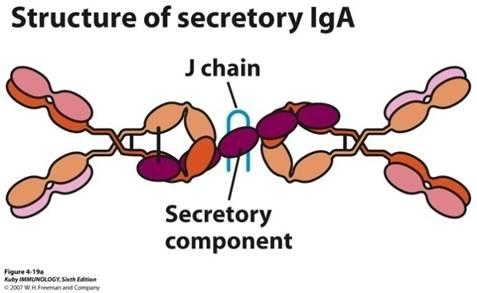 IgE - uplatňuje se při obraně proti mnohobuněčným          parazitům       - je hlavní příčinou alergických reakcí
            - (koncentrace 3x10-4 g/l; biol. poločas 2 dny)
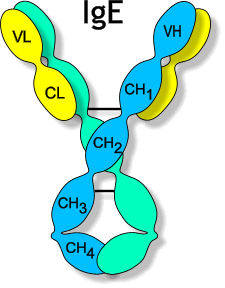 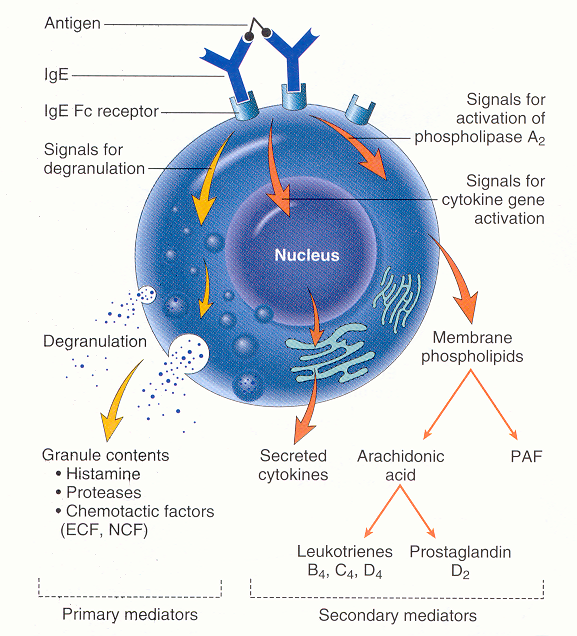 navázání mnohobuněčného parazita nebo alergenu → agregace několika molekul FcRI→ aktivace mastocytu
Imunoglobuliny
https://www.youtube.com/watch?v=6A9JFaeU7Io

https://www.youtube.com/watch?v=EMThHM-YD5k
Genetický základ tvorby imunoglobulinů
Geny kódující řetězce imunoglobulinů se skládají z většího počtu několika druhů úseků (genové segmenty), které při vývoji lymfocytů podléhají procesu zvanému přeskupování (rearrangement)

Geny kódující H řetězce imunoglobulinů se nacházejí v genovém komplexu na chromozomu 14. Genové segmenty V, D, J kódují variabilní domény H řetězců. Genové segmenty C kódují celou konstantní část imunoglobulinového řetězce.

Geny kódující L řetězce imunoglobulinů se nacházejí v genovém komplexu na chromozomu 2 a 22. Jejich struktura je jednodušší, neobsahují segmenty D a skládají se z menšího počtu úseků V a J.
Genové segmenty pro H řetězce - chromozóm 14
V (variabilita) - několik set
D (diversita) - asi 50
J (joining) – 9
C konstantní části H řetězce

Genové segmenty pro L řetězce - k chromozóm 2
                                                                - l chromozóm 22
V (variabilita)
J (joining) 
C konstantní části L řetězce

Na koncích V, D, J úseků jsou signální sekvence, které jsou rozpoznávány enzymy rekombinázami, které provádějí přeskupování těchto genů 

Po stranách C segmentů jsou tzv. switch sekvence (přesmykové), které jsou rozpoznávány enzymy rekombinázami, které provádějí izotypový přesmyk
Přeskupování genů kódujících H řetězce
D-J přeskupení - vyštěpení úseku IgH genového komplexu mezi některým D a J segmentem (probíhá na obou chromozómech), v progenitorech B- lymfocytů (pro-B)
V-D přeskupení – vyštěpení úseku mezi některým V segmentem a DJ; pokud je přeskupení na některém z chromozómů úspěšné, zastaví se přeskupování na druhém chromozómu – tzv. alelická exkluze ( to platí i pro L řetězce). Přepis přeskupeného IgH genu do mRNA, sestřih primárního transkriptu.
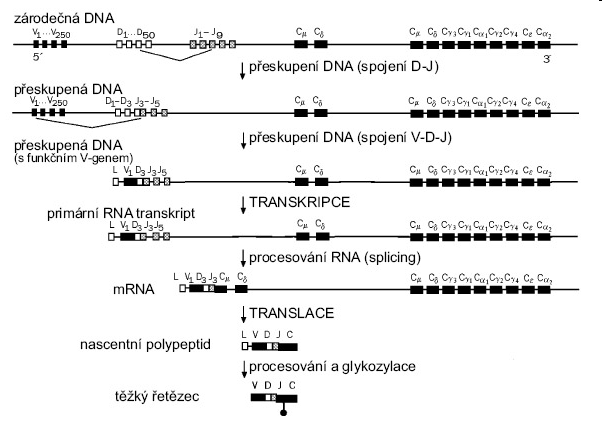 Přeskupování genů kódujících H řetězce
- jako první se tvoří H řetězce m
- v okamžiku, kdy buňka prošla přeskupováním IgH genů a    
  prokázala to tvorbou m řetězců, stává se z  ní pre- B lymfocyt
         - pre-B lymfocyt nese pre-B receptor, složený z IgH řetězce m a 
           náhradního L řetězce, po vytvoření a objevení se pre-B 
           receptoru na povrchu pre-B lymfocytu dojde k zahájení 
           přeskupování L-řetězců.
         - není-li přeskupování úspěšné, B lymfocyt hyne
Přeskupování genů kódujících L řetězce
Nejprve se přeskupují geny kódující L řetězec k, dochází k vyštěpování úseků mezi některým V a J segmentem (souběžně na obou chromozómech), pokud je přeskupení na některém z chromozómů úspěšné, zastaví se přeskupování na druhém chromozómu – tzv. alelická exkluze.
Jestliže není přeskupování k  genů úspěšné, zahájí se přeskupování genů l. 

       Není-li přeskupování úspěšné, B lymfocyt hyne.
Přeskupování genů kódujících L řetězce
- funkční L řetězec vytvoří s H (m) řetězcem kompletní povrchový
  IgM, který nahradí pre-B receptor
- expresí povrchového IgM se buňka stává nezralým B 
   lymfocytem
- v dalším vývojovém stadiu dochází k současné expresi
  povrchového IgM a IgD, čímž se z buňky stává zralý B lymfocyt
https://www.youtube.com/watch?v=A7hPuHozz0g
Izotypový přesmyk (class switch)
Dochází k němu během terminální diferenciace B lymfocytu po aktivaci Ag na povrchu FDC (nezbytný kostimulační signál přes CD40 na povrchu B buněk)

Enzymy rekombinázy rozpoznávají switch sekvence lokalizované po stranách C segmentů a vyštěpují úseky genů

switch sekvence není mezi Cm a Cd segmenty – B buňka může před izotypovým přesmykem produkovat IgM i IgD zároveň
 
Po eliminaci části C oblasti je do mRNA přepsán ten segment, který je nejblíže VDJ segmentu a po sestřihu a translaci vzniká příslušný izotyp H řetězce
Izotypový přesmyk (class switch)
Cytokiny regulují k jakému izotypovému přesmyku dojde:

IL-4 stimuluje přesmyk na IgE a IgG4, (u myší IgG1)
TGFb stimuluje přesmyk na IgG2 a IgA
Antiidiotypové protilátky
Individuální protilátky se liší strukturou vazebných míst, kterými rozeznávají 
příslušné antigeny. Tyto individuálně specifické části imunoglobulinových 
molekul se nazývají IDIOTOPY 

IDIOTYP = souhrn idiotopů (souhrn identických vazebných struktur pro Ag                      na protilátkách stejné specifity)
Antiidiotypové protilátky
Idiotypické struktury protilátek 1. generace (proti určitému antigenu)    
   jsou rozpoznávány  některými B lymfocyty jako antigeny a mohou   se proti nim tvořit tzv. antiidiotypové protilátky (protilátky 2. generace;    některá vazebná místa mohou připomínat Ag, který vyvolal tvorbu    protilátek 1. generace)

 Proti protilátkám 2. generace se tvoří protilátky 3. generace    (anti-antiidiotypové protilátky)

Tato idiotypová síť může hrát roli v regulaci protilátkové odpovědi
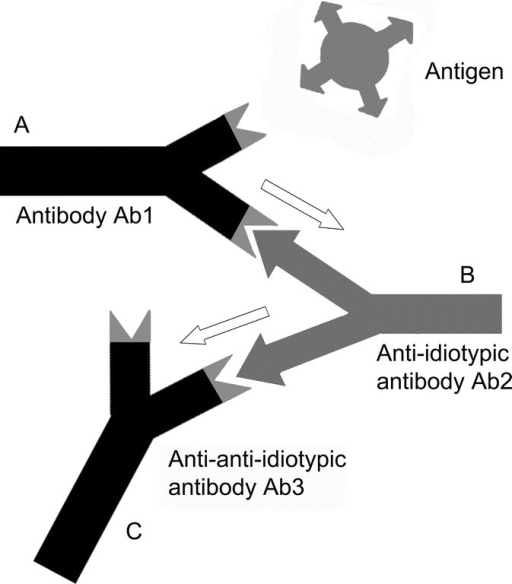 Ontogeneze imunitního systému
-  vývoj imunitního systému úzce souvisí s vývojem krvetvorby
 
 -  fáze mezoblastická trvá 10 týdnů, probíhá ve žloutkovém váčku
fáze hepatální- nastupuje kolem 6.-8.týdne gestace, probíhá v játrech
fáze myeloidní – začíná od 10.-12.týdne gestace, od 20.týdne gestace je hlavním orgánem krvetvorby, v kostní dřeni, v době porodu je krvetvorba rozložena do všech kostí, v dospělosti přetrvává jen v plochých kostech a žebrech.
Ontogeneze tvorby protilátek
Prekurzory B lymfocytů je možné detekovat od 8.dne gestace ve žloutkovém váčku, v době porodu tvoří  B lymfo 15% lymfocytů
Syntéza specifických protilátek začíná kolem 20.-24.týdne gestace, celková koncentrace IgA a IgM zůstává až do porodu neměřitelná, IgG se začínají tvořit až po porodu
Pozvolný nárůst tvorby vlastních IgG za poklesu mateřských IgG (kolem 3.-6.měs.)
Koncentrace IgM dosahuje hodnot srovnatelných s dospělými v 1.-3.roce života, IgG+A mezi 10.-15.r.
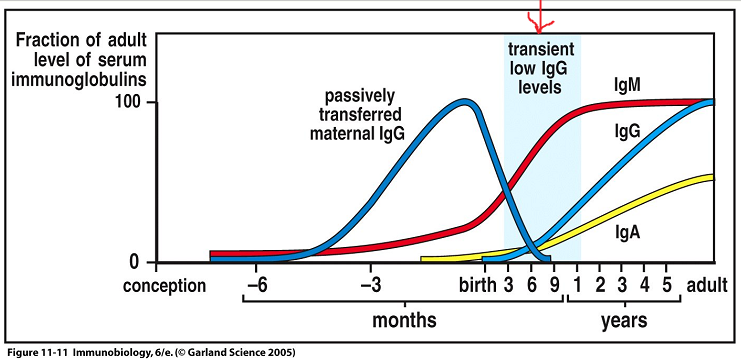 Ontogeneze tvorby protilátek
Po porodu počet  B lymfocytů klesá
Po porodu B lymfocyty na imunizaci reagují převážně tvorbou IgM, přesmyk na jiné izotypy je pomalejší ( z důvodu nižší výkonnosti pomocných T lymfocytů)
Protilátková reakce na polysacharidové antigeny se objevuje až kolem 2.roku života (proto očkování proti těmto antigenům - pneumokokovým a hemofilovým- vakcinami v nichž jsou konjugovány s proteinovými  antigeny)
Ve stáří je slabší protilátková odpověď na nové podněty a vyšší produkce autoprotilátek
Ontogeneze dalších složek imunity
T lymfocyty
Prekurzory T lymfocytů se objevují kolem 7.týdne gestace ve fetálních játrech a žloutkovém váčku, mezi 8.-9. týdnem gestace začínají kolonizovat thymus, kde se diferencují v thymocyty exprimující TCR, CD3,CD4 a CD8. Po expresi TCR následuje pozitivní a negativní selekce a poté T lymfocyty migrují do sekundárních lymfat. orgánů.
Novorozenecké T lymfocyty mají deficit některých cytokinů (INF gama, IL 3, 4 a 5) a je snížena exprese CD40L, což vede k váznutí izotyp. přesmyku.
Fagocyty, NK buňky, komplement
Fagocyty novorozenců mají nižší funkční výkonnost, aktivita NK buněk je zhruha poloviční, koncentrace komplementu je v době narození 50-70%
Imunitní odpověď založená na protilátkách
Tento druh imunitních reakcí je založen na rozeznání antigenu povrchovým antigenně specifickým receptorem B lymfocytů (BCR).  Za vhodných podmínek se takto stimulované B lymfocyty pomnoží a diferencují na plazmatické buňky, které sekretují velké množství protilátek.

 Většina antigenů (hlavně proteiny) je schopna vyvolat pouze protilátkovou odpověď  závislou na spolupráci Th buněk s B lymfocyty- T-závislé (dependentní) antigeny.
 Některé antigeny, zvláště polysacharidy jsou T-nezávislé (independentní) - vyvolávají diferenciaci B lymfocytů na plazmocyty a sekreci protilátek i bez spolupráce s Th lymfocyty.
Protilátková reakce vyvolaná:
Antigeny nezávislými na T lymfocytech
Vyvolávají převážně tvorbu nízkoafinních IgM protilátek
Jedná se zvláště o bakteriální polysacharidy, lipopolysacharidy (vazba na receptor B lymfocytů pro LPS) a polymerní formy proteinů (reagují simultánně s velkým počtem BCR)

Antigeny závislými na T lymfocytech
Reakce na tyto Ag probíhá ve dvou fázích – primární a sekundární 
Tvorba paměťových buněk a vznik vysokoafinních protilátek v procesu tzv. afinitní maturace
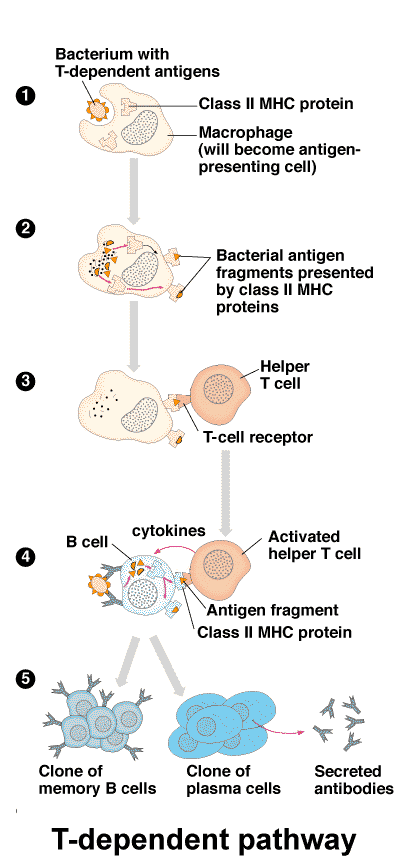 T-nezávislá a T-závislá imunitní odpověď
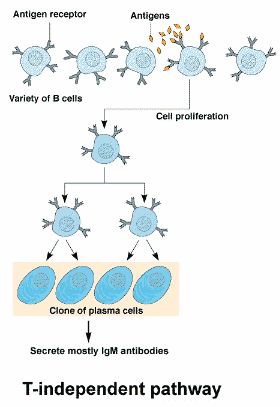 Protilátková reakce vyvolaná antigeny závislými na T lymfocytech
Primární fáze protilátkové reakce 
Probíhá v sekundárních lymfatických orgánech
Při prvním setkání s antigenem téměř současně probíhají 2 děje:
    - Stimulace B lymfocytu vazbou Ag na BCR
    - Pohlcení Ag APC a jeho prezentace prostřednictvím MHC gp II prekurzorům TH buněk → vznik klonu antigenně specifických TH2 buněk, které poskytují pomoc příslušným B lymfocytům, což vede k  jejich proliferaci, diferenciaci na plazmatické bb (produkují Ab) a na paměťové bb
TH2 imunitní odpověď – pomoc B lymfocytům
Základní funkcí TH2 buněk je spolupráce s B lymfocyty (které byly stimulovány Ag) prostřednictvím cytokinů  (IL-4, IL-5, IL-6) a přímého mezibuněčného kontaktu
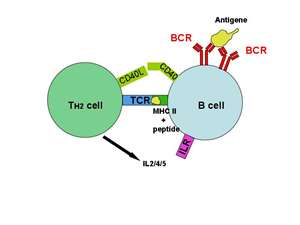 Setkání B lymfocytu s Ag v sekundárních lymfatických orgánech
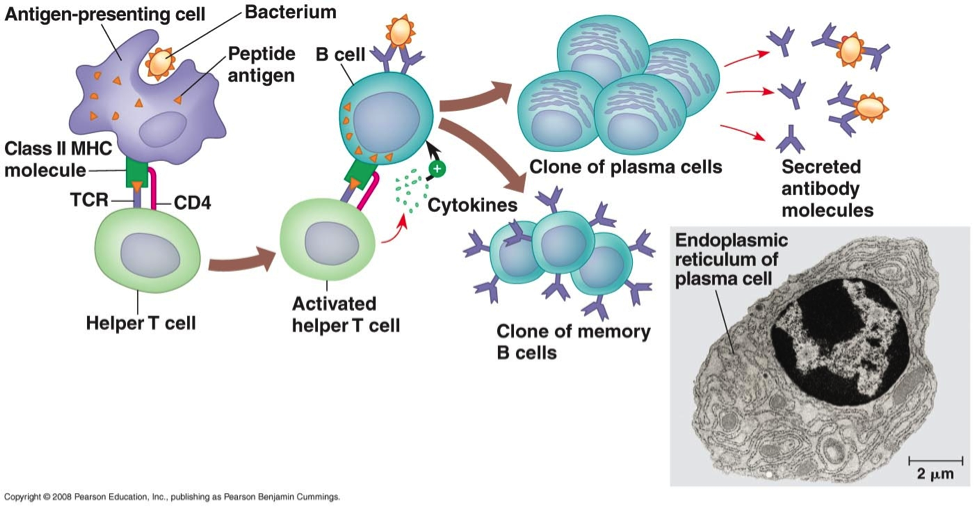 Plazmatické bb jsou rozneseny oběhovým systémem do organismu (zvláště kostní dřeně)

Protilátky produkované v primární fázi (za 3-4 dny) jsou IgM a mají nízkou afinitu k Ag, s Ag tvoří imunokomplexy

Imunokomplexy jsou zachytávány v sekundárních lymfoidních orgánech na povrchu FDC (folikulárních dendritických bb) – bb prezentující Ag B lymfocytům
Protilátková reakce vyvolaná antigeny závislými na T lymfocytech
Sekundární fáze protilátkové reakce
Vznikne-li dostatečné množství imunokomplexů na FDC a jsou-li Ag v imunokomplexech rozpoznány B lymfocyty  

Germinální reakce - pod vlivem signálů od FDC (Ag) a TH2 bb (CD40L, cytokiny) dochází opět k proliferaci a diferenciaci B lymfocytů doprovázené somatickými mutacemi V segmentů pro H a L řetězce → vznik klonů B lymfocytů s novými BCR→ přežívají pouze B lymfocyty s BCR s nejvyšší afinitou k Ag = afinitní maturace protilátek (4-6x vyšší afinita ve srovnání s IgM z 1.kola)
Protilátková reakce vyvolaná antigeny závislými na T lymfocytech
Sekundární fáze protilátkové reakce

Kromě změn afinity dochází také k izotypovému přesmyku, tj. záměně konstantní části produkovaných protilátek, místo původních IgM se začnou tvořit jiné izotypy (IgG, IgA, IgE), jaké izotypy vzniknou určuje cytokinové prostředí

Kontakt mezi CD40 (B lymfocyt) a CD40L (TH2 lymfocyt) je nezbytný pro zahájení somatických mutací, izotypového přesmyku a vznik paměťových bb.
V sekundární fázi imunitní reakce vznikají protilátky s vyšší afinitou k Ag a s jinými efektorovými vlastnostmi závislými na izotypu (aktivace komplementu, vazba na Fc receptory), vznikají také paměťové bb pro další setkání s Ag

Protilátky v organismu po primární infekci přetrvávají po dlouhou dobu

Primární a sekundární fáze na sebe při typických infekcích bezprostředně navazují.
https://www.youtube.com/watch?v=jPqb1_pE41g&list=PLNMRM8YNM-urW9d6KrbkeW2nakXFm0zI9&index=1
Protilátková odpověď při opakované infekci
reakce na první a opakované (pozdější) setkání

Primární odpověď 

následuje po prvním kontaktu s antigenem, kdy ještě nejsou přítomny paměťové buňky
následuje po určité době latence (cca 5-7 dnů) od prvního setkání s Ag
tvoří se převážně nízkoafinní IgM, postupně se tvoří ostatní izotypy s vyšší afinitou
vznikají paměťové  B a T lymfocyty
Sekundární odpověď

následuje při dalším kontaktu s antigenem, přetrvává hladina protilátek z předchozího kontaktu a jsou přítomny paměťové buňky – reakce je rychlejší a silnější
hladina IgM protilátek je nižší, rychleji se tvoří ostatní izotypy, protilátky mají vyšší afinitu k antigenu, protože jsou aktivovány paměťové buňky
Sekundární odpověď

 výsledkem sekundární imunitní odpovědi je produkce protilátek s vyšší afinitou k antigenu, jež jsou schopny opsonizovat (IgG)
Při opakovaném kontaktu se protilátková odpověď zrychluje a zesiluje, má kratší dobu latence (asi několik hodin) , koncentrace vytvořených protilátek je asi 10x vyšší než u primární odpovědi, převažuje izotyp IgG
Dynamika tvorby protilátek při primární a sekundární odpovědi
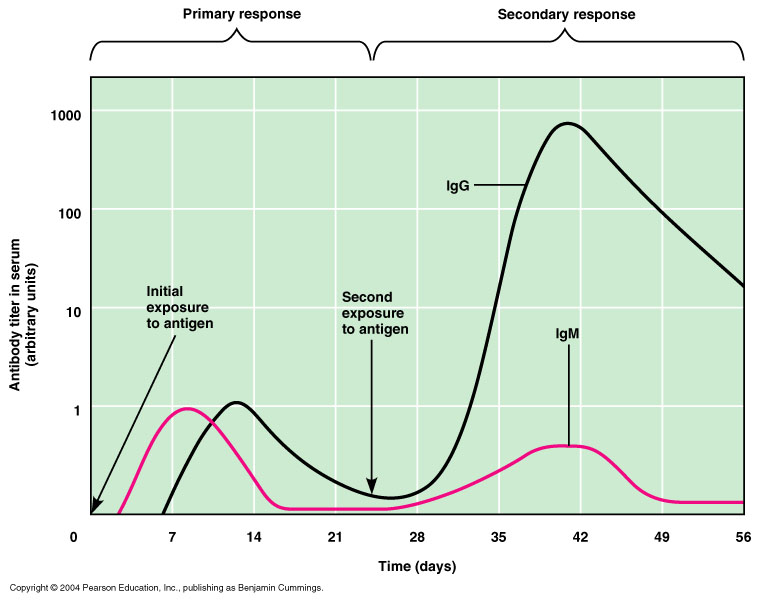 https://www.youtube.com/watch?v=548wQ5C6ufQ
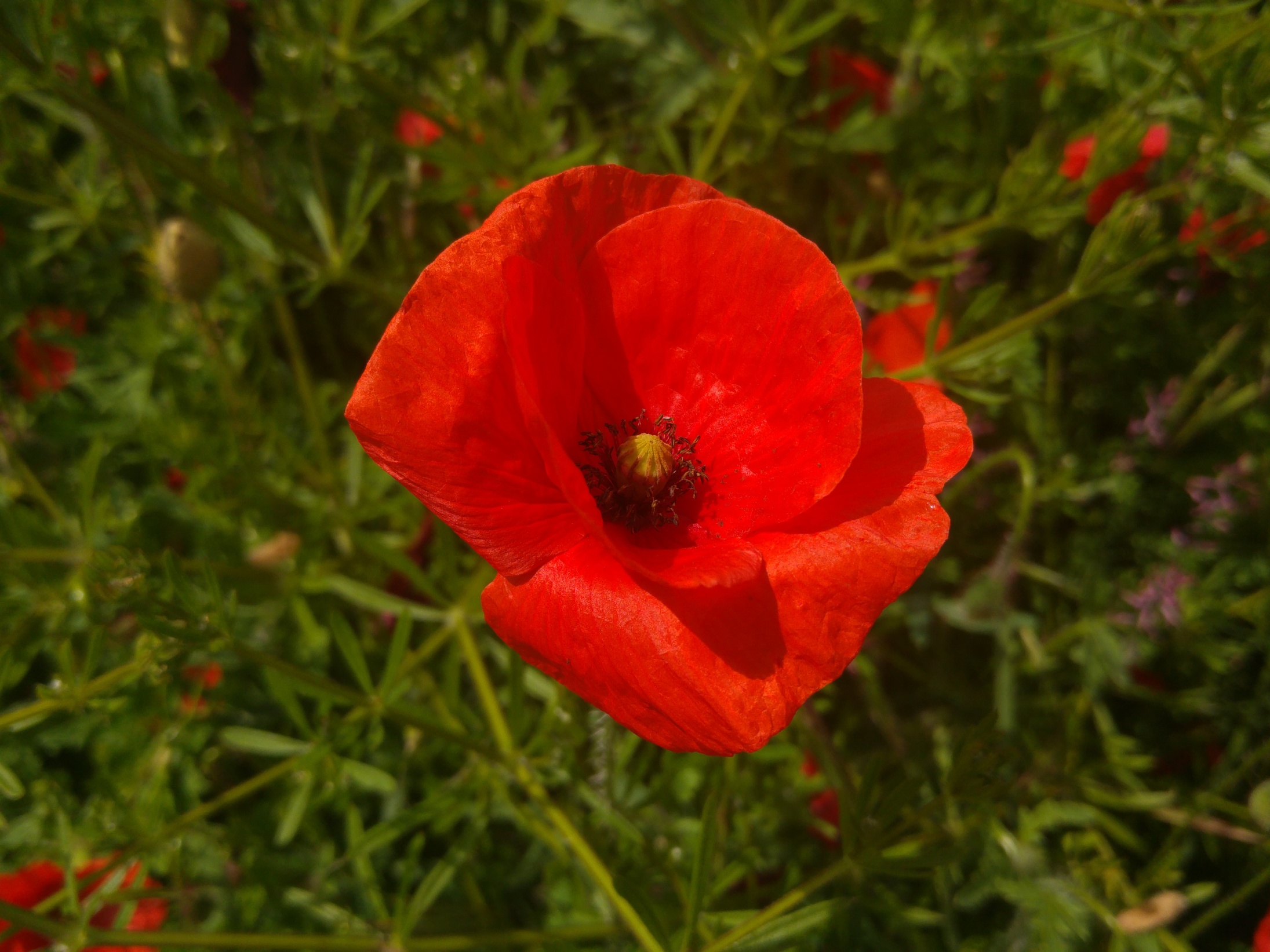 Děkuji za pozornost !